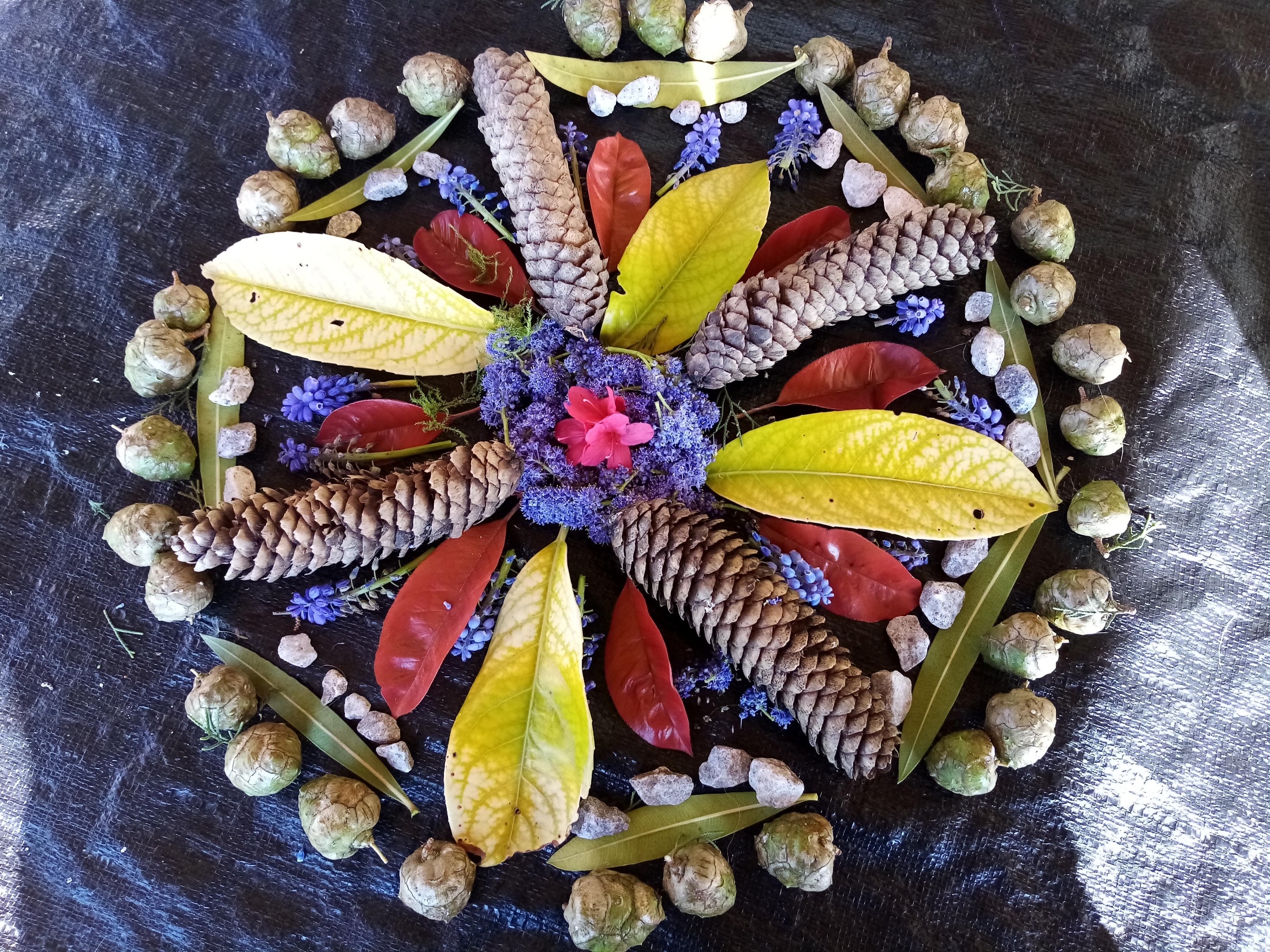 Les mandalas végétaux
À Gourville, pendant le confinement…
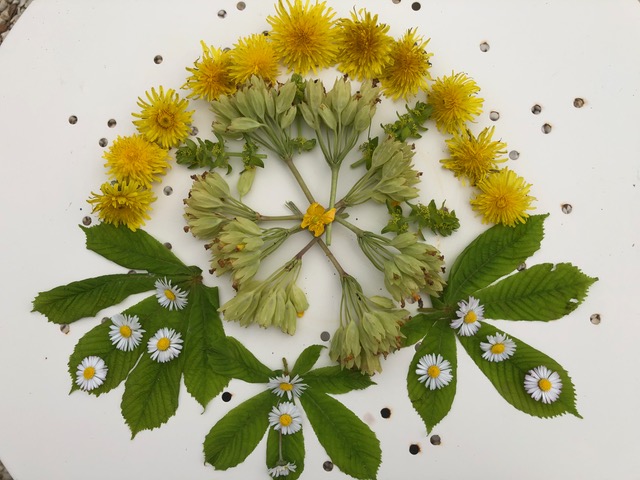 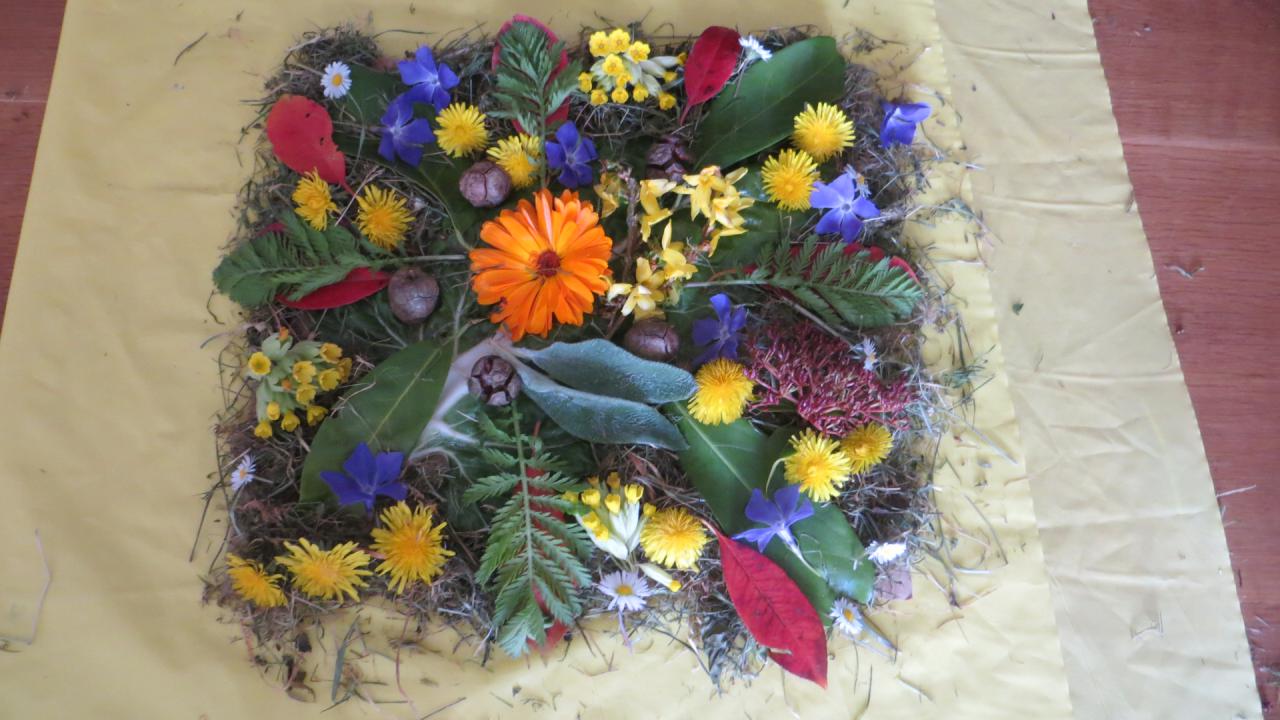 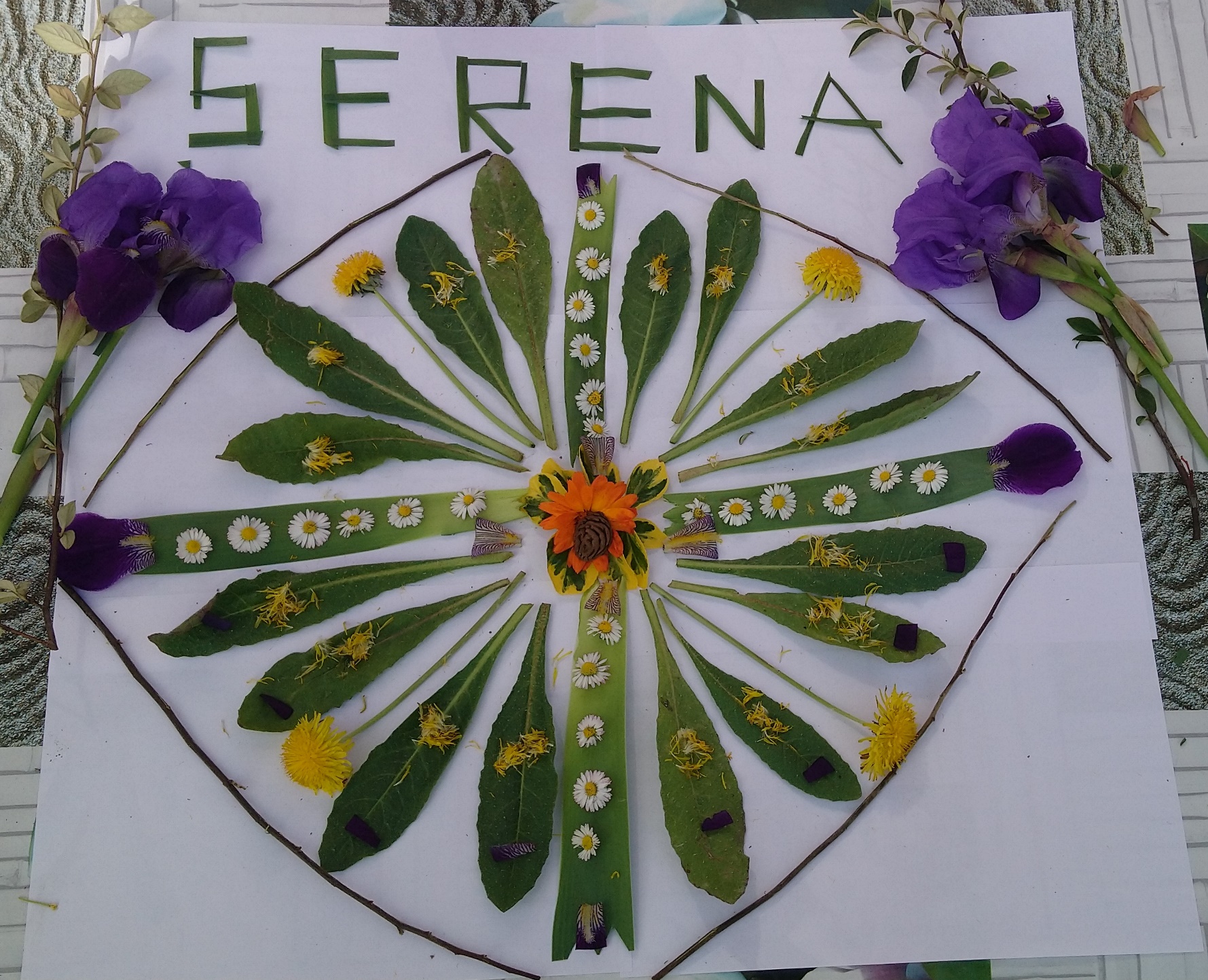